MEBİS KAYIT YENİLEME VE ÖDEME İŞLEMLERİ
Mebis’e giriş yaptıktan sonra Ödeme İşlemleri butonuna tıklayınız.
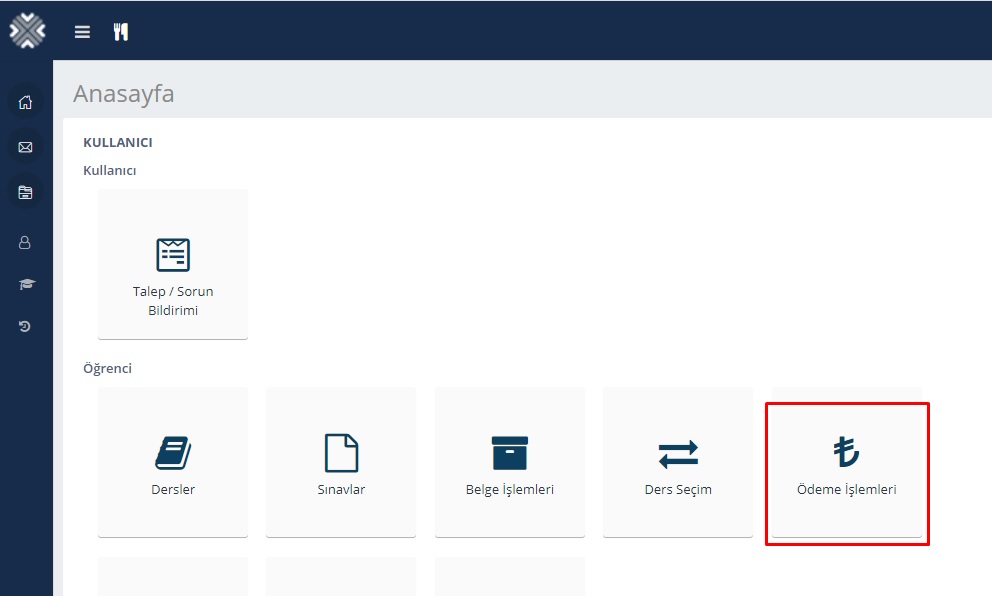 Ödememiz gereken tutar ekranda çıkacaktır.
İlgili eğitim-öğretim yılının üzerine gelip sağ taraftan ödeme yap butonuna tıklayınız
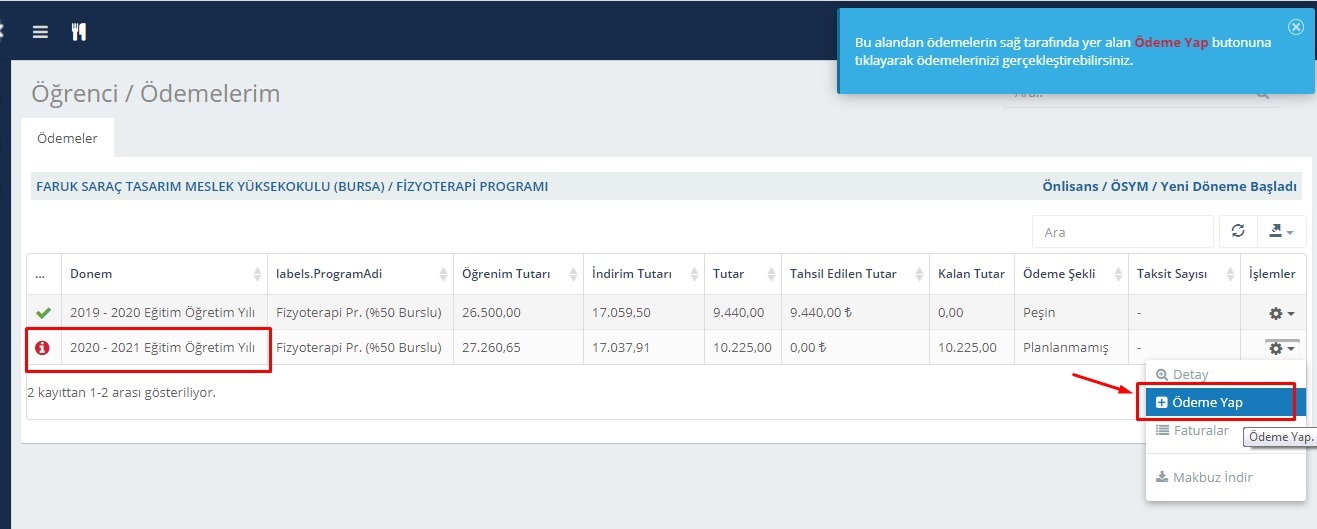 Çıkan ekrandan ödeme şeklinizi seçerek ileri butonuna tıklayınız
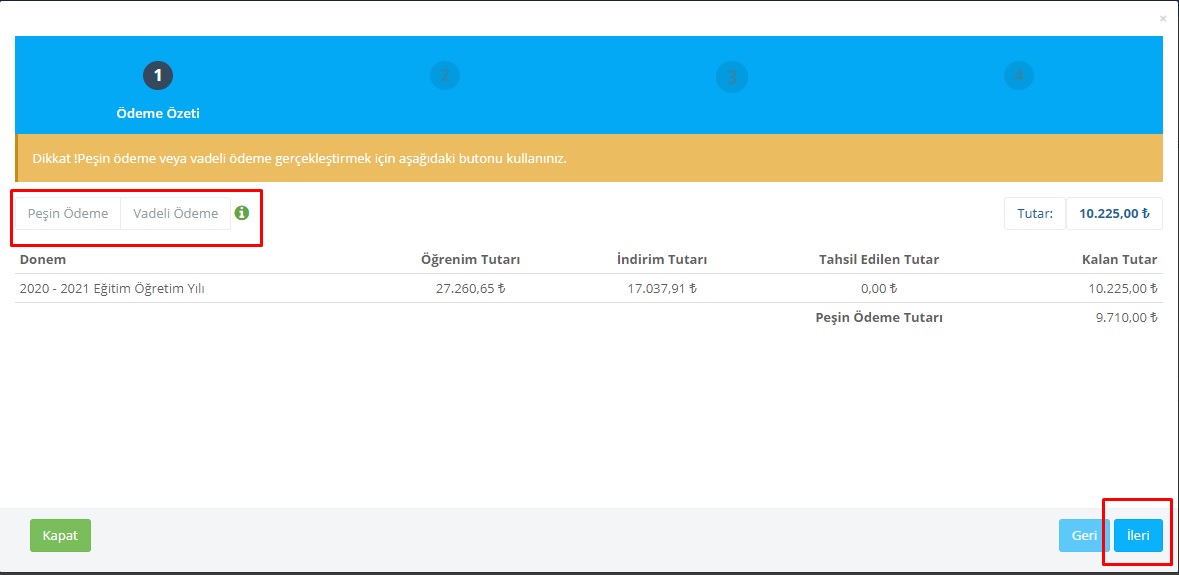 Peşin ödeme yapılacaksa, kredi kartı veya havale ile peşin olarak ödemenizi yapabilirsiniz
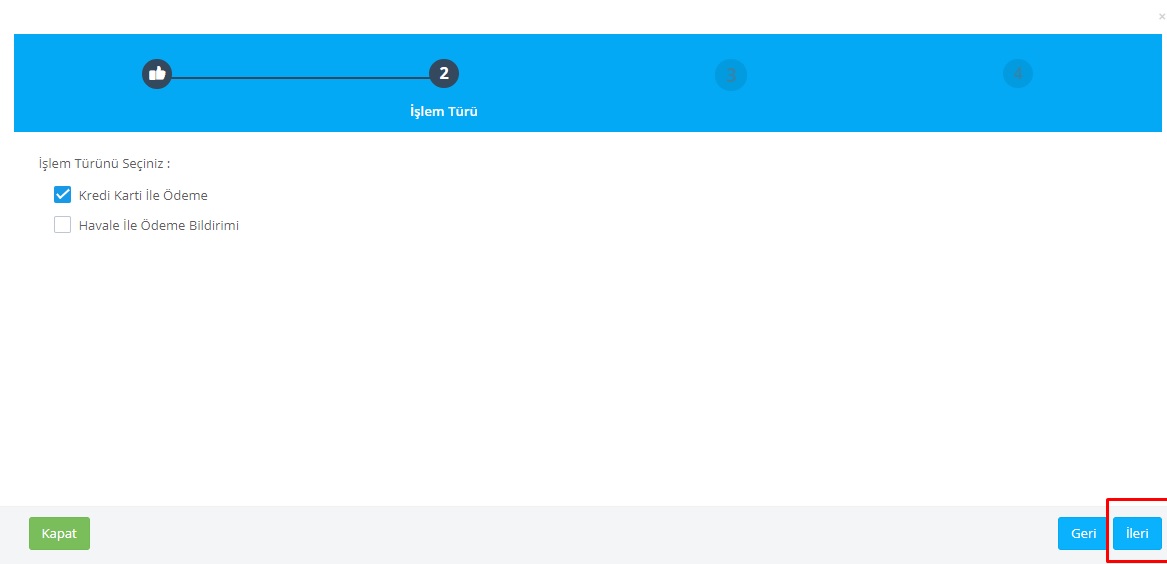 Vadeli Ödeme yapılacaksa kredi kartı veya OTS (Okul taksit sistemi) kullanarak ödemenizi yapabilirsiniz
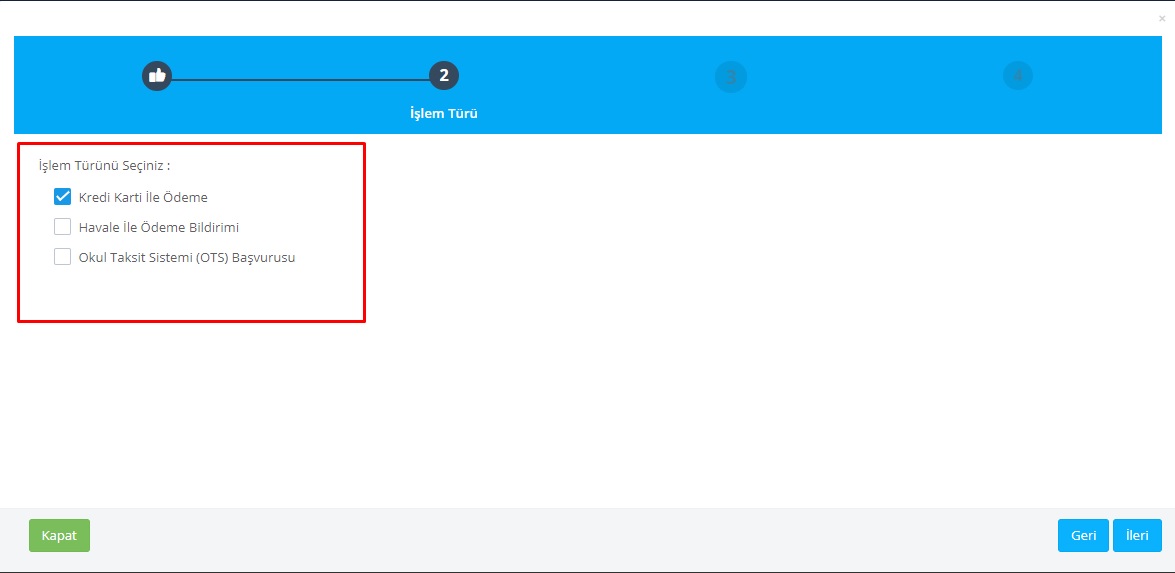 Kredi kartına taksit seçeneği ile ödeme yapmak için kart bilgileri ve taksit sayısını girip tamamla diyerek ödeme yapılabilir. (Yıllık ödemelerde 9, dönemlik ödemelerde 5 taksit yapılabilir)
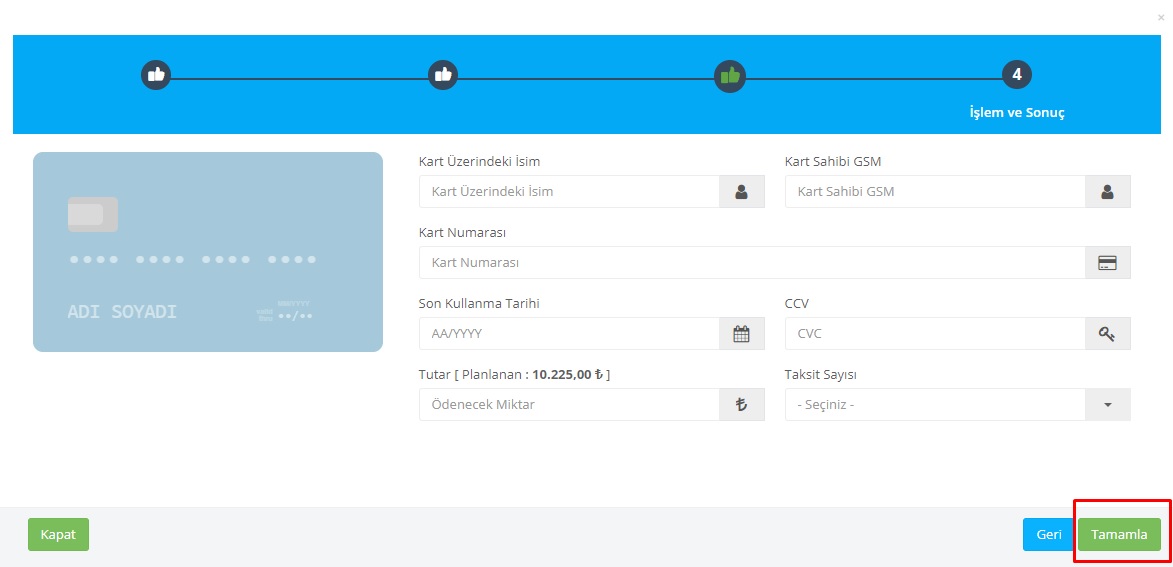 Havale ile ödeme bildirimi seçeneğine tıklayıp ileri diyebilirsiniz
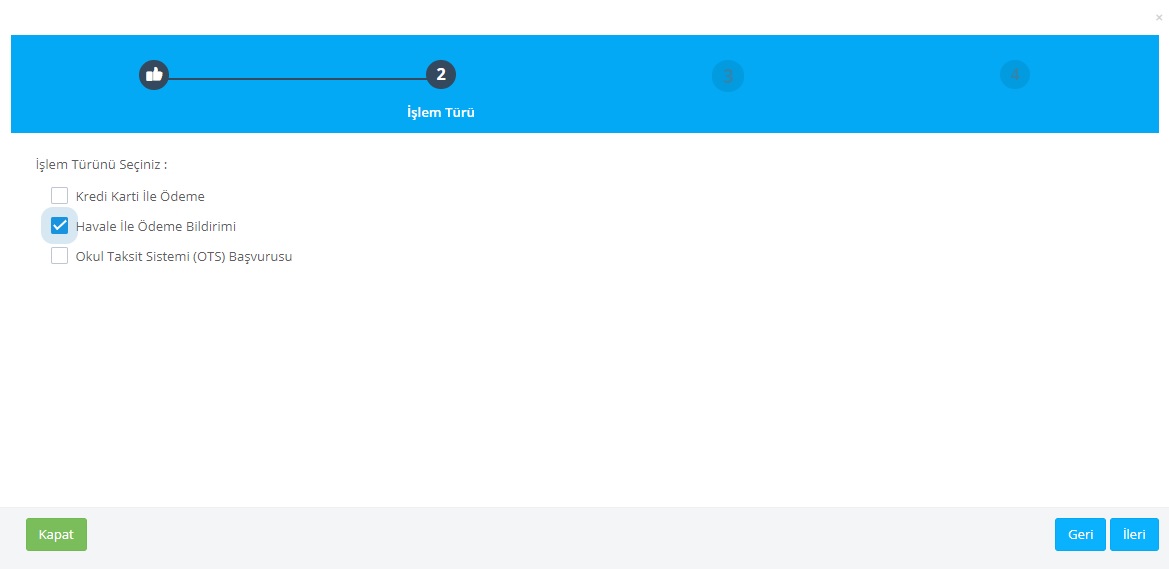 Çıkan ekrandan havale bilgilerini doldurarak havale bildir butonuna tıklayabilirsiniz
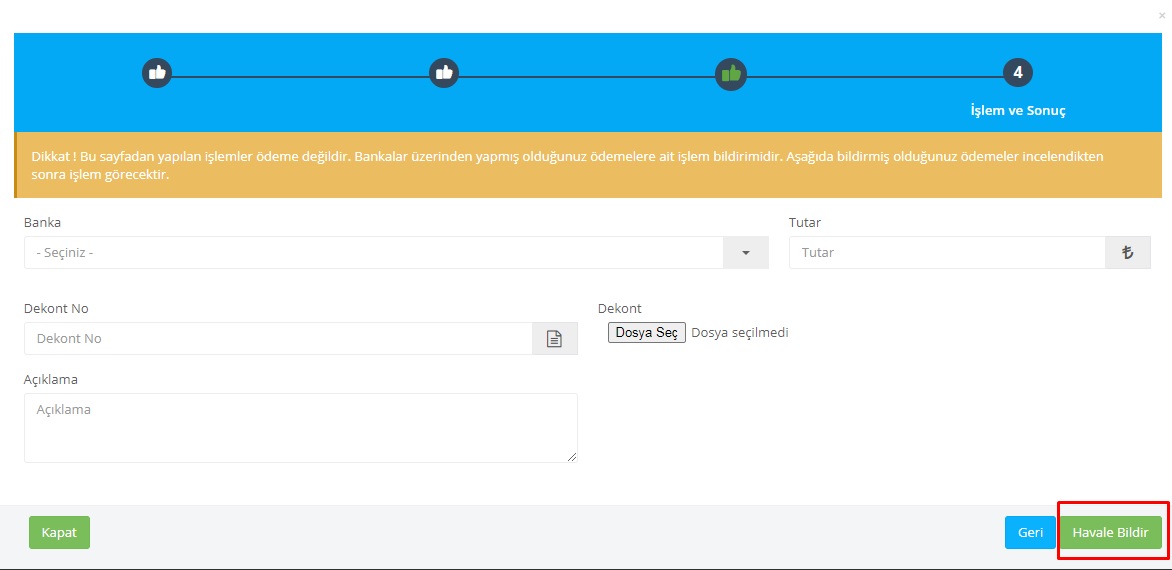 OTS (Okul taksit sistemi) kullanarak ödeme yapılacaksa OTS başvurusu seçeneğini tıklayıp ileri diyebilirsiniz
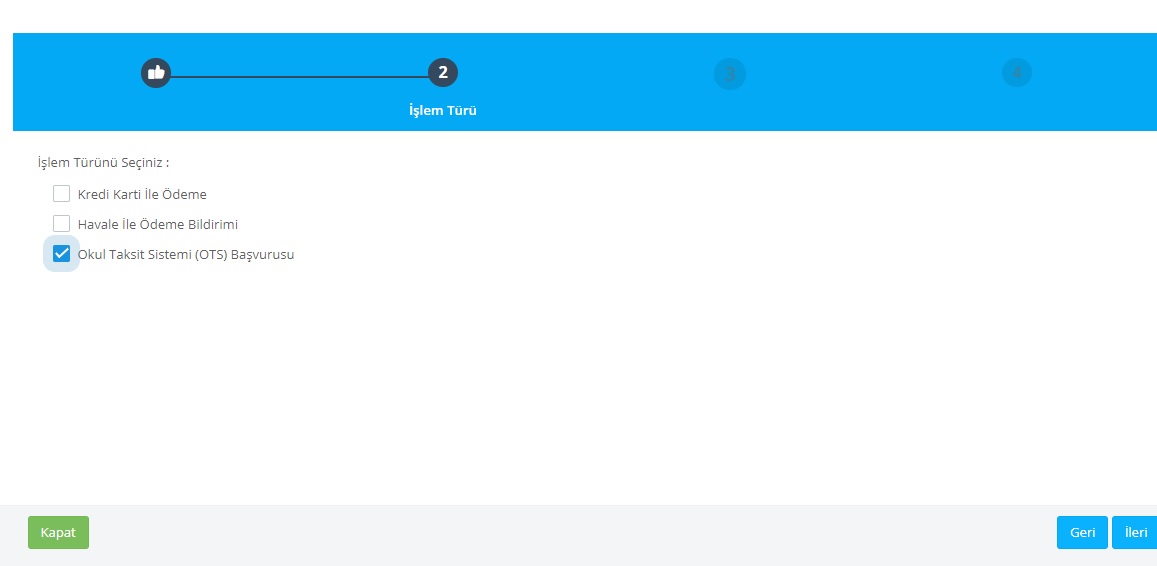 Çıkan ekrandan OTS başvurusu diyerek karşınıza çıkan ödeme planı ile Albaraka Türk bankasına giderek OTS ile ödemenizi yapabilirsiniz
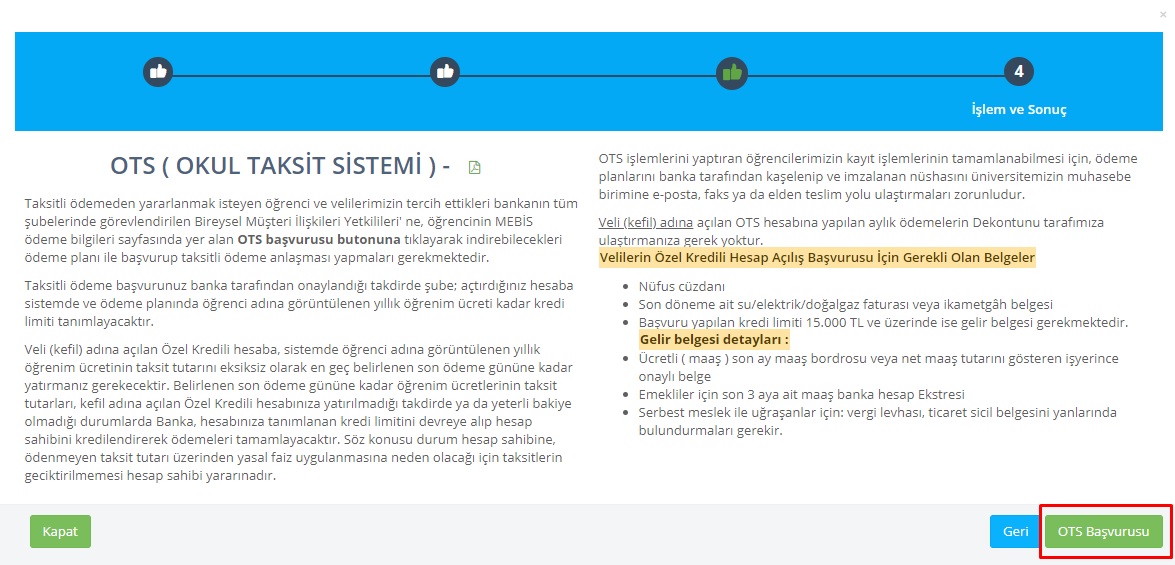 Ödeme işlemleri tamamlandıktan sonra Mebis ana ekrandan Ders seçim kısmından ders seçiminizi yaparak kaydınızı tamamlayabilirsiniz
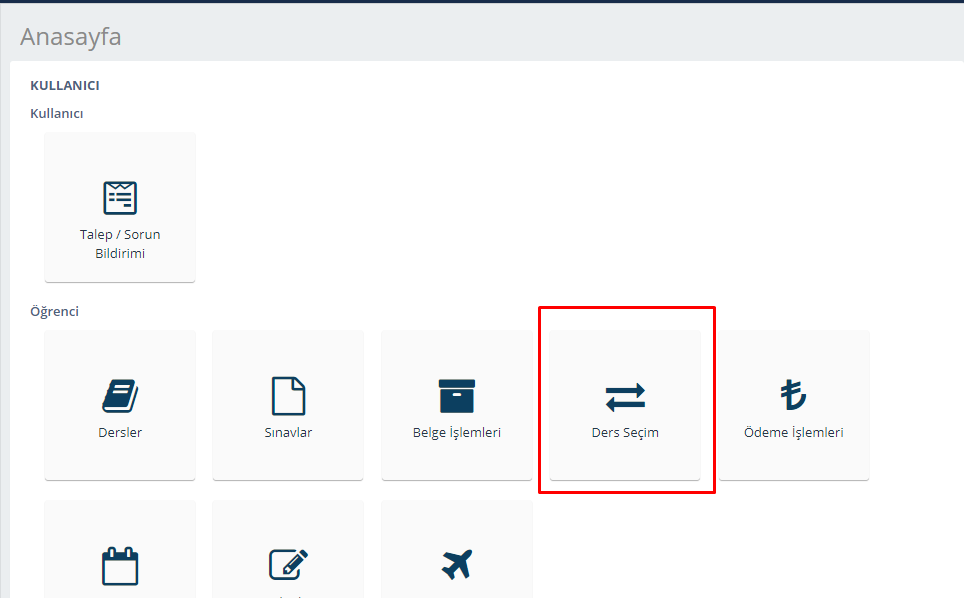 Çıkan ekrandan zorunlu, ortak zorunlu, seçmeli gibi dersler seçilmelidir.
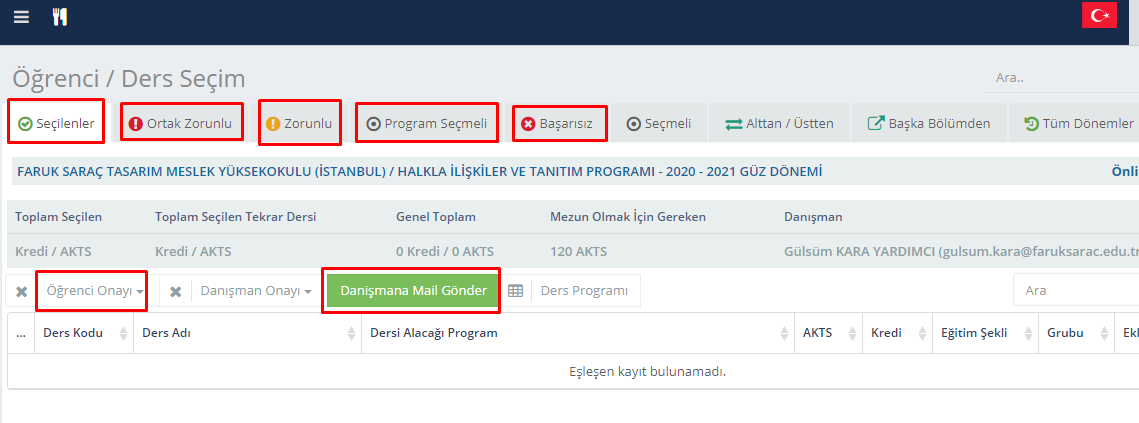 Ders seçimleri yapıldıktan sonra öğrenci onayı kısmından onayla yapılıp danışmana mail gönder butonuna basılarak işlemi tamamlayabilirsiniz.
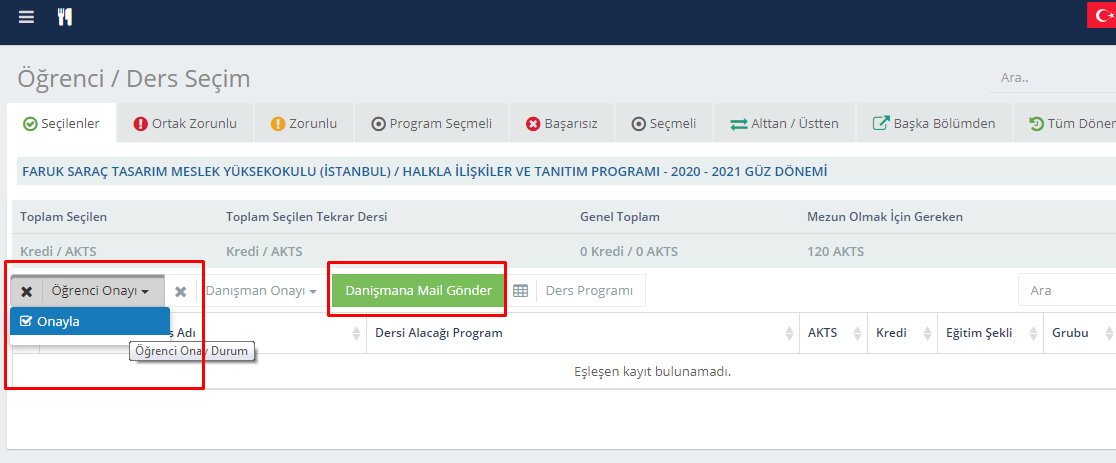